PISA 2015: Assessing Collaborative Learning
Gerry Stahl
An impressive operational analysis of collaboration
The CPS framework is a rationalist model; student collaboration is highly situated, tacit, interactive
The student moves are constrained for test purposes; but student collaboration relies on unconstrained expression
The options for chat are literate, not chat-like; collaboration is all about subtle linguistic practices 
Students can learn to game the rationalist system: The framework values are clear in the choices.
Collaboration skills will be taught to the test model of rational collaborative problem solving
How will school systems prepare for this testing? With real collaborative learning or techniques based on the testing?
How can the CSCL research community view this as an opportunity to promote collaborative learning?
Do we have clear, operational, research-based and well-tested instructions in how to promote and teach collaborative learning?
Are there techniques of collaborative learning or is CL a pedagogical philosophy? Can we provide technologies to support it or approaches to promote it?
PISA CPS Chat Examples
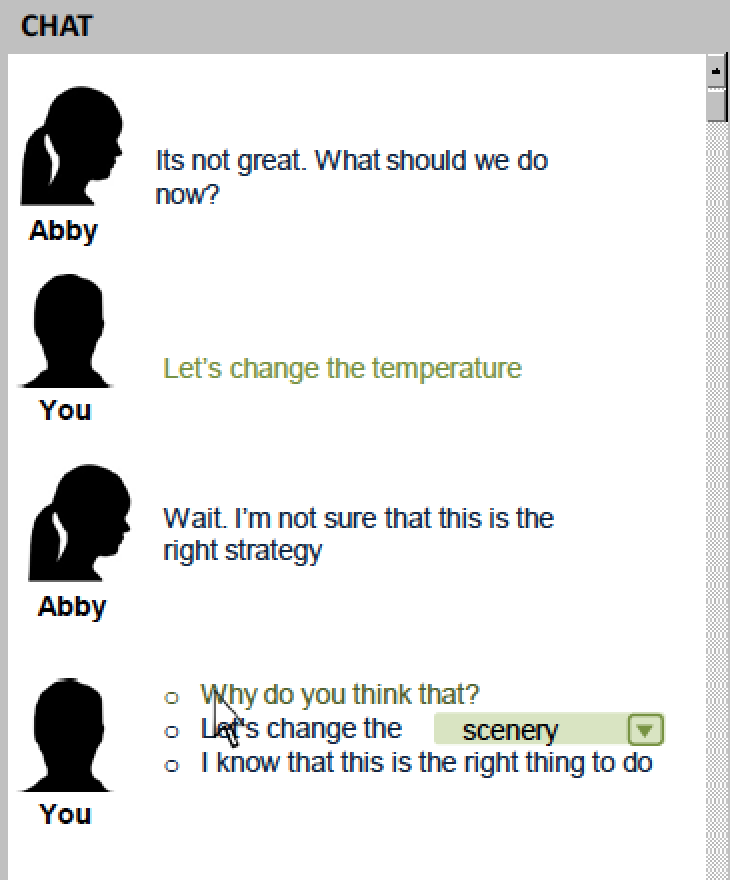 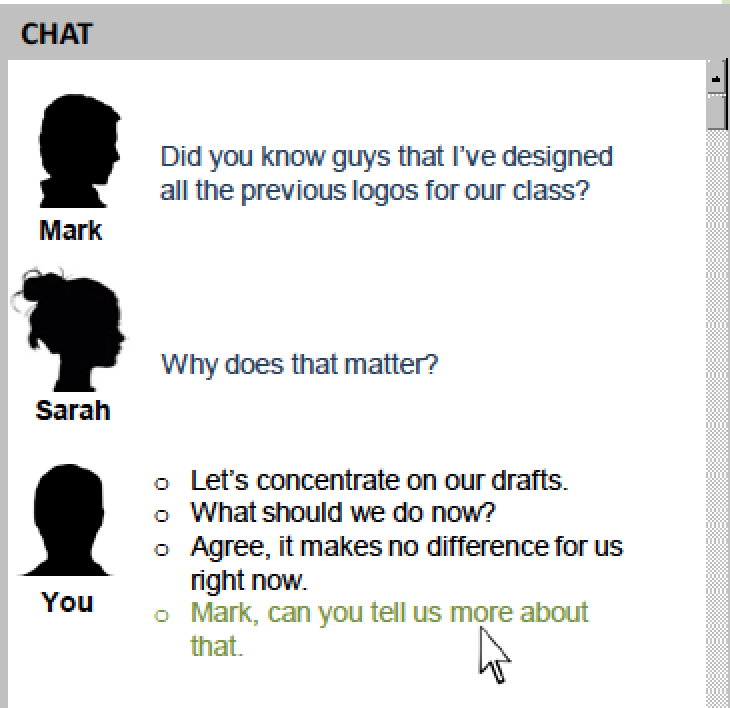